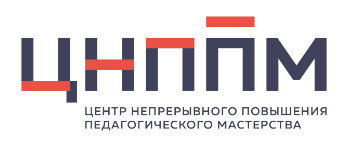 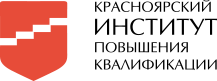 Работа в группах
«Конструирование ИОМ» (по формату)
Общий вид ИОМ
Конструкции производственных задач
Потребность в разработке и реализации программы… (какой?) для … (кого?, чего?)
Повышение/обеспечение качества/уровня образовательных результатов … (кого?) за счет использования… (приемов/способов/ методов/методики/технологии)…
Создание условий для достижения … (каких?) результатов … (кого?) в учебной/внеучебной деятельности 
Изменение характера/специфики образовательного процесса … (где?) за счет применения… (приемов/способов/ методов/методики/технологии)…
Изменение характера отношений … (где?, между кем?) за счет применения… (чего?)…
Конструкции производственных задач
Изменение способа оценивания образовательных результатов … (кого?) посредством реализации …
Необходимость формирования … (какой?) грамотности в соответствии с требованиями… (какими?)…
Выявление основных/системных/базовых/типичных затруднений … (кого?) для осуществления … (чего?)
Внедрение/распространение … (чего?, какой новации/инновации) для … (чего?, с какой целью?)…
…
Соотношение образовательных задач и форм предъявления результатов
Соотношение образовательных задач и форм предъявления результатов (на изменение деятельности)